MODELO SIMPLES DE RISCOS E OPORTUNIDADES
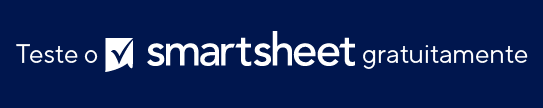